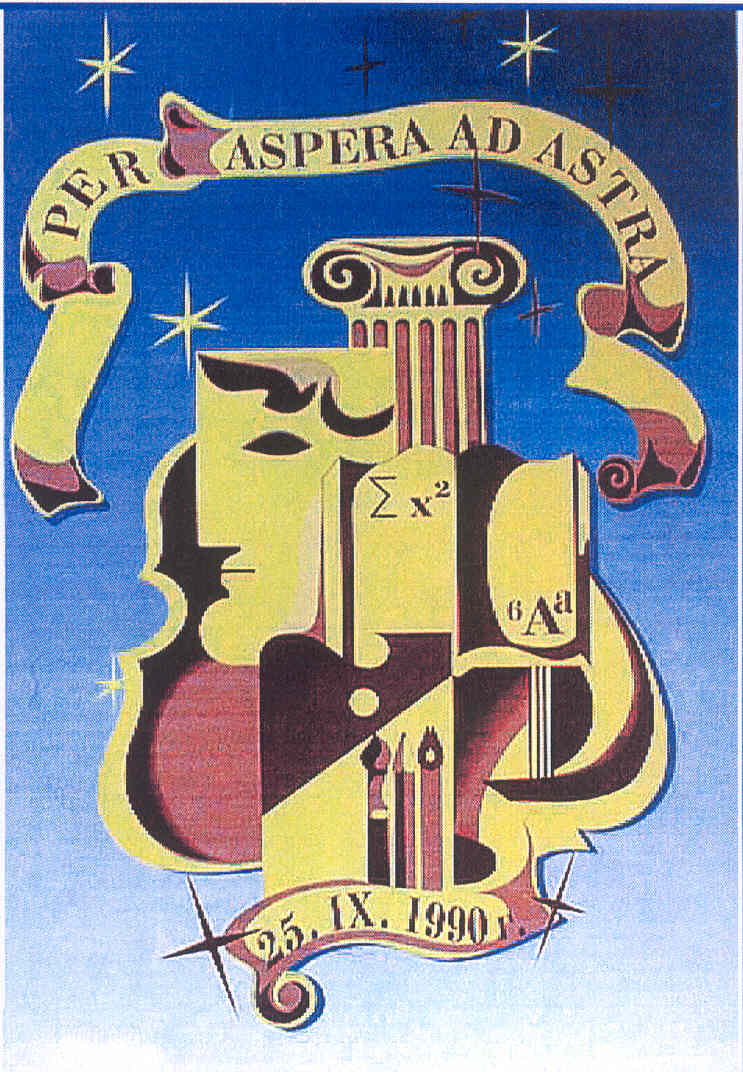 «Гимназия №2 г. Владивостока»
Муниципальное бюджетное общеобразовательное учреждение
ЦЕННОСТНОЕ ПРЕДЛОЖЕНИЕ
Специализированные классы (академические и индустриальные партнёры)
Особый уклад и дух Гимназии №2
ОТНОШЕНИЯ
Сотрудничество
Поддержка
Диалог
Уважение
Открытость
ПОЗИЦИЯ

Быть на шаг впереди: создание условий для развития возможностей
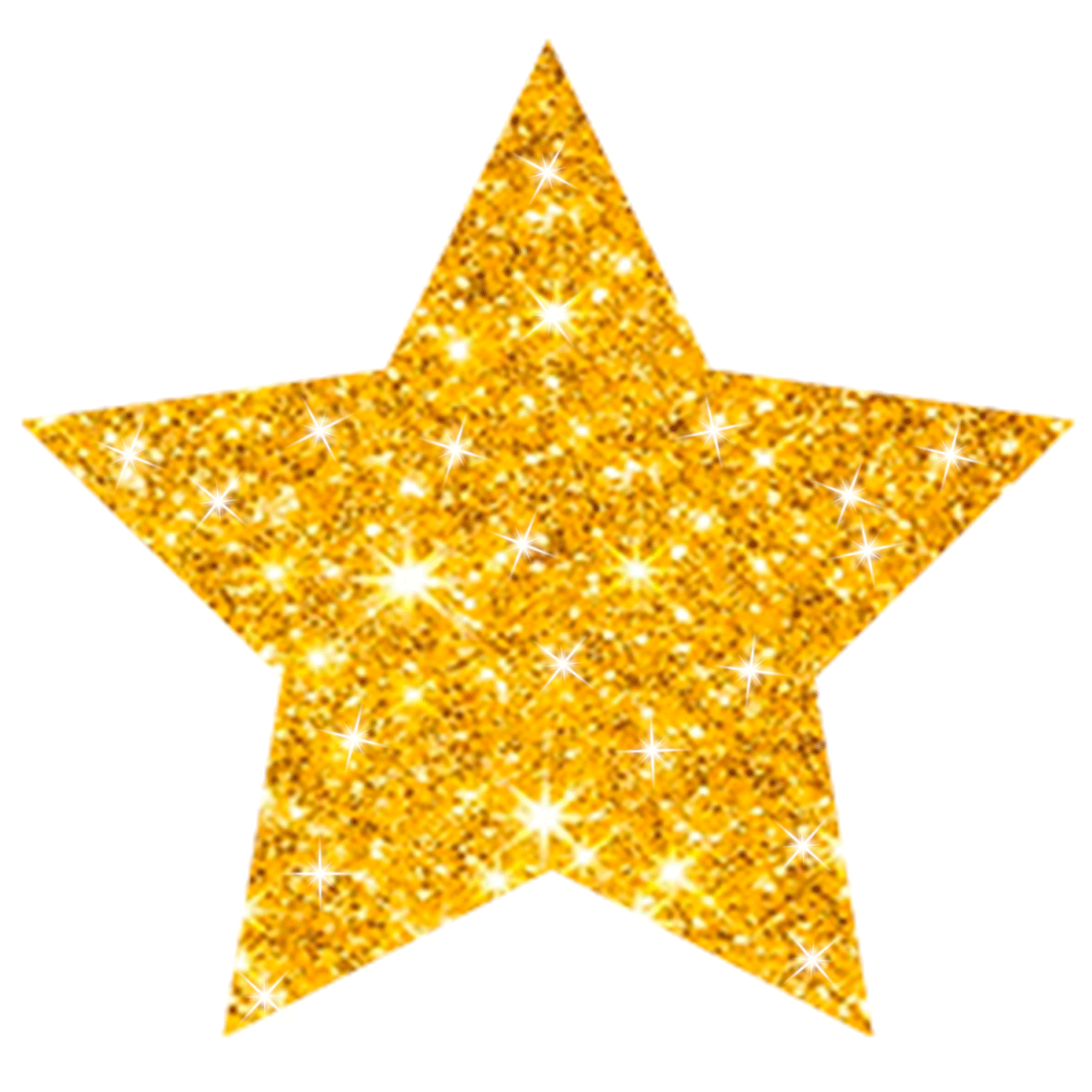 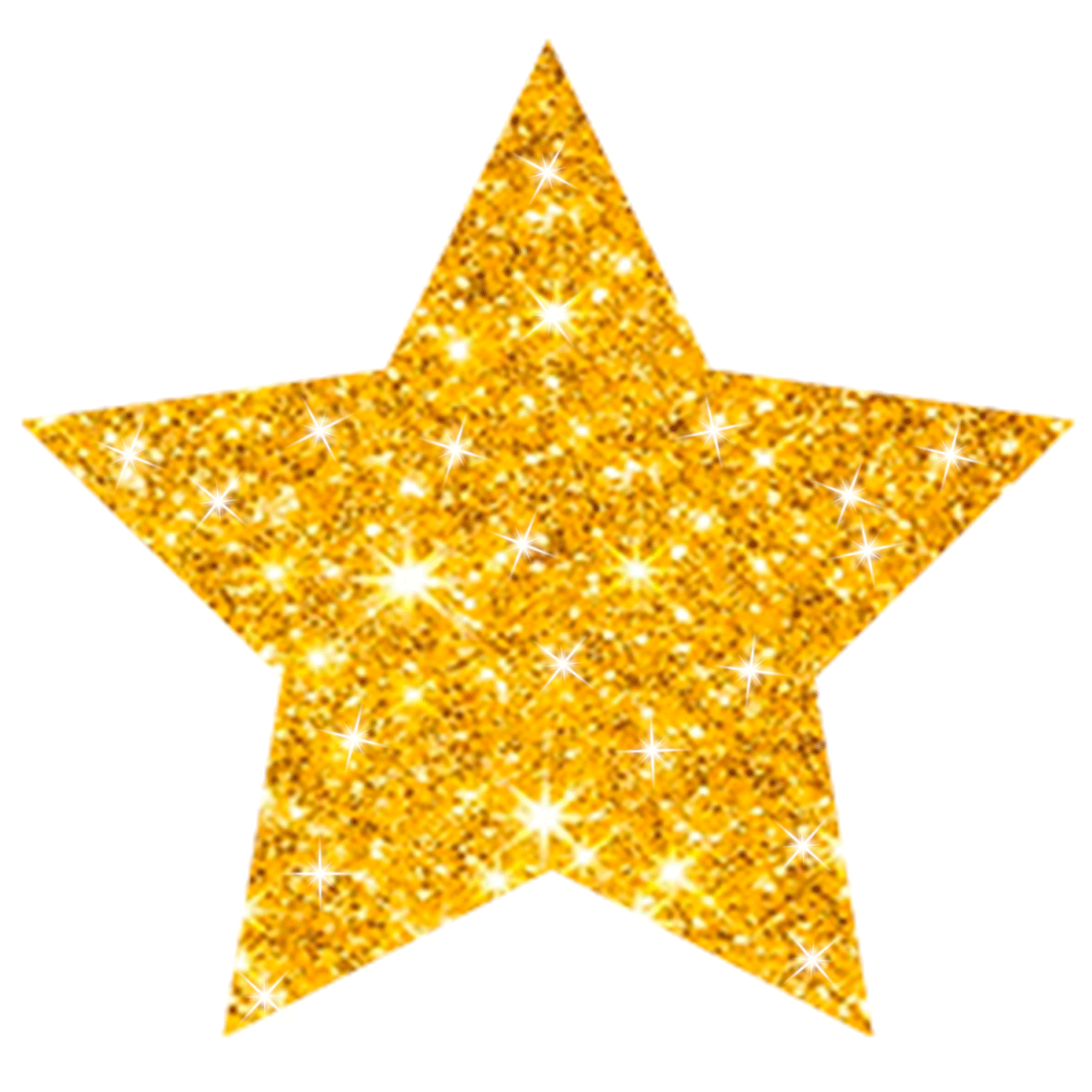 ВЫРАЖЕНИЕ
Герб
Гимн
Флаг
Логотип
Форма
«…Здесь раскрывается в каждом ЗВЕЗДА!...»
(гимн Гимназии №2)

Возможности СЕГОДНЯ,
чтобы изменить ЗАВТРА.
ИНДИВИДУАЛЬНОСТЬ
Инновационная
Современная
Мотивирующая
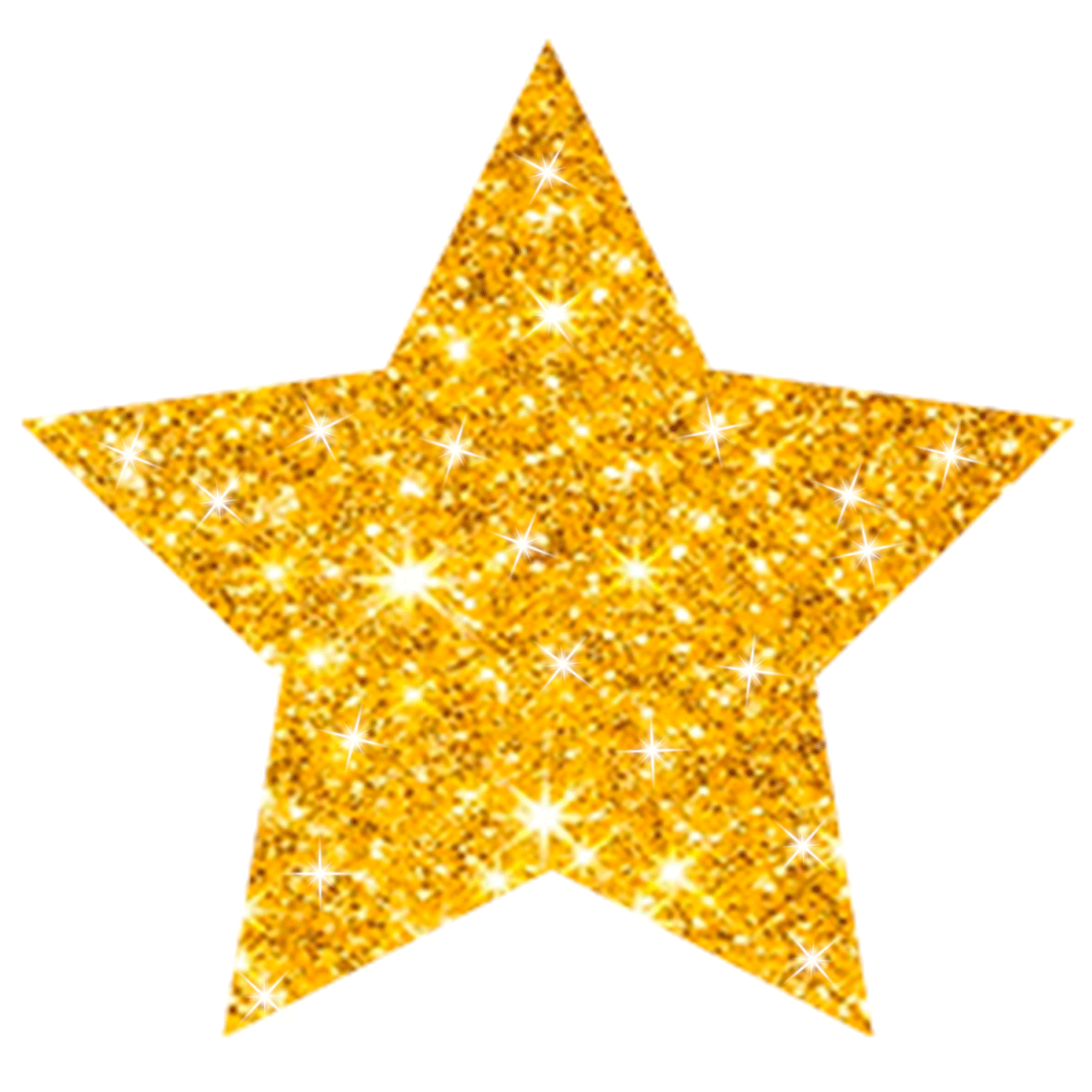 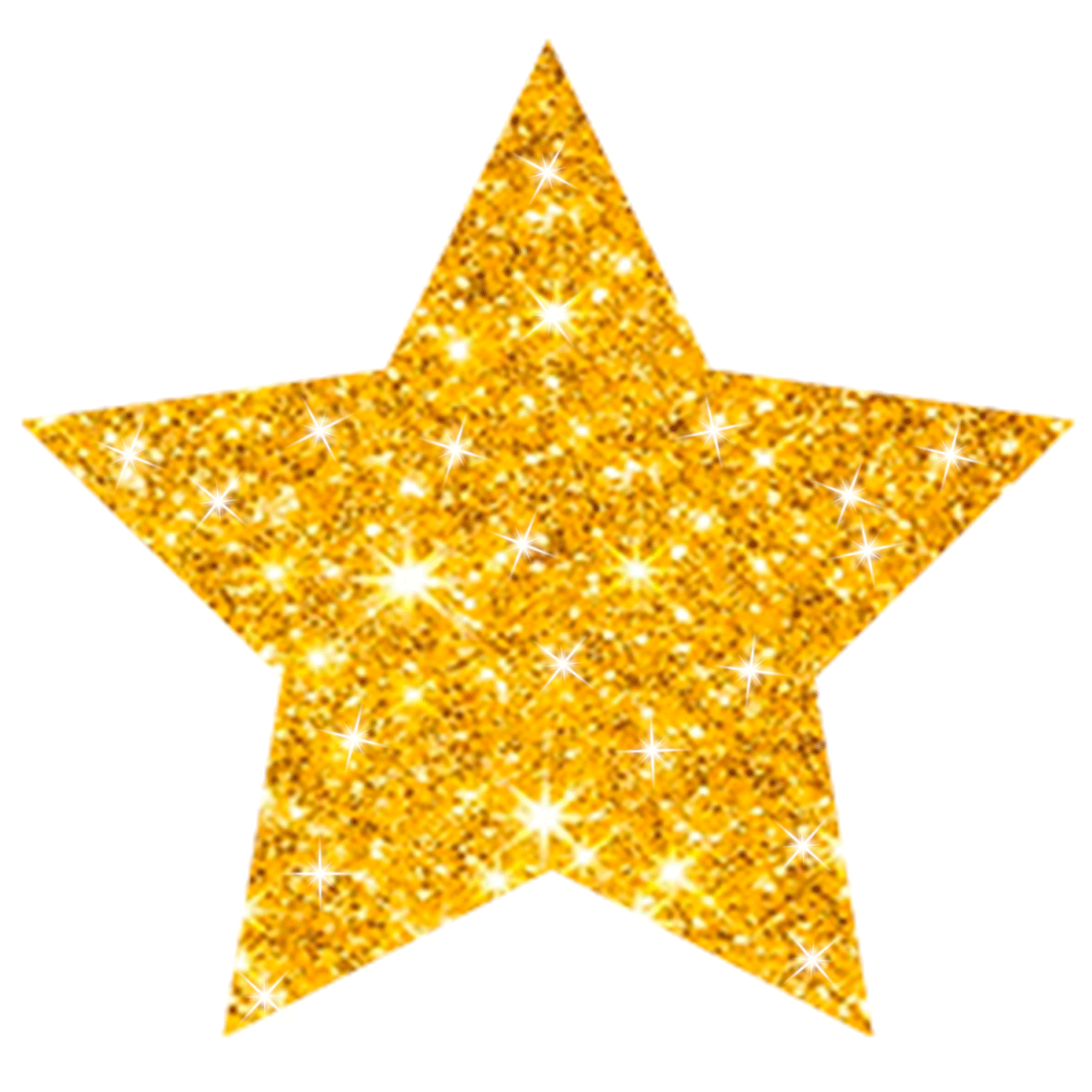 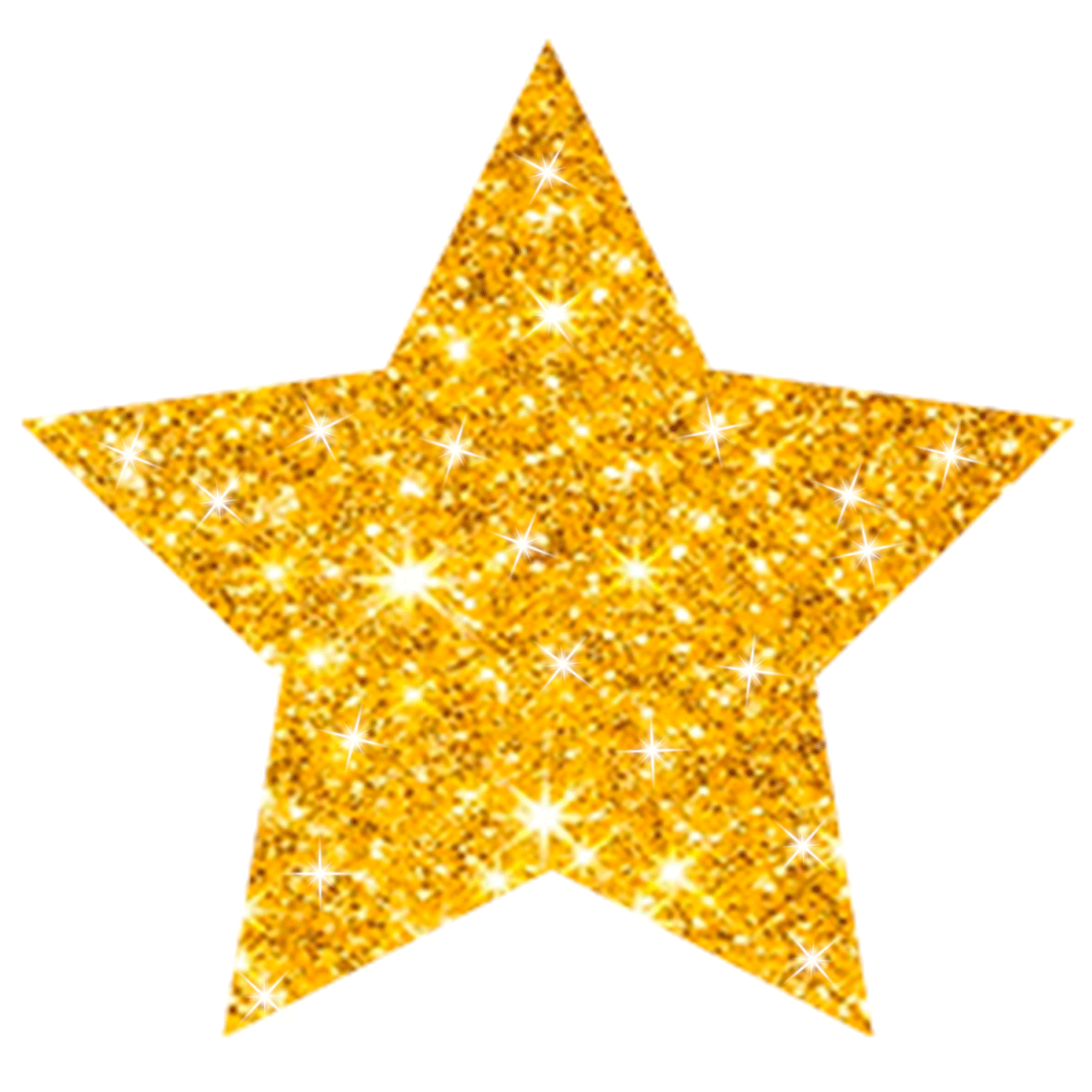 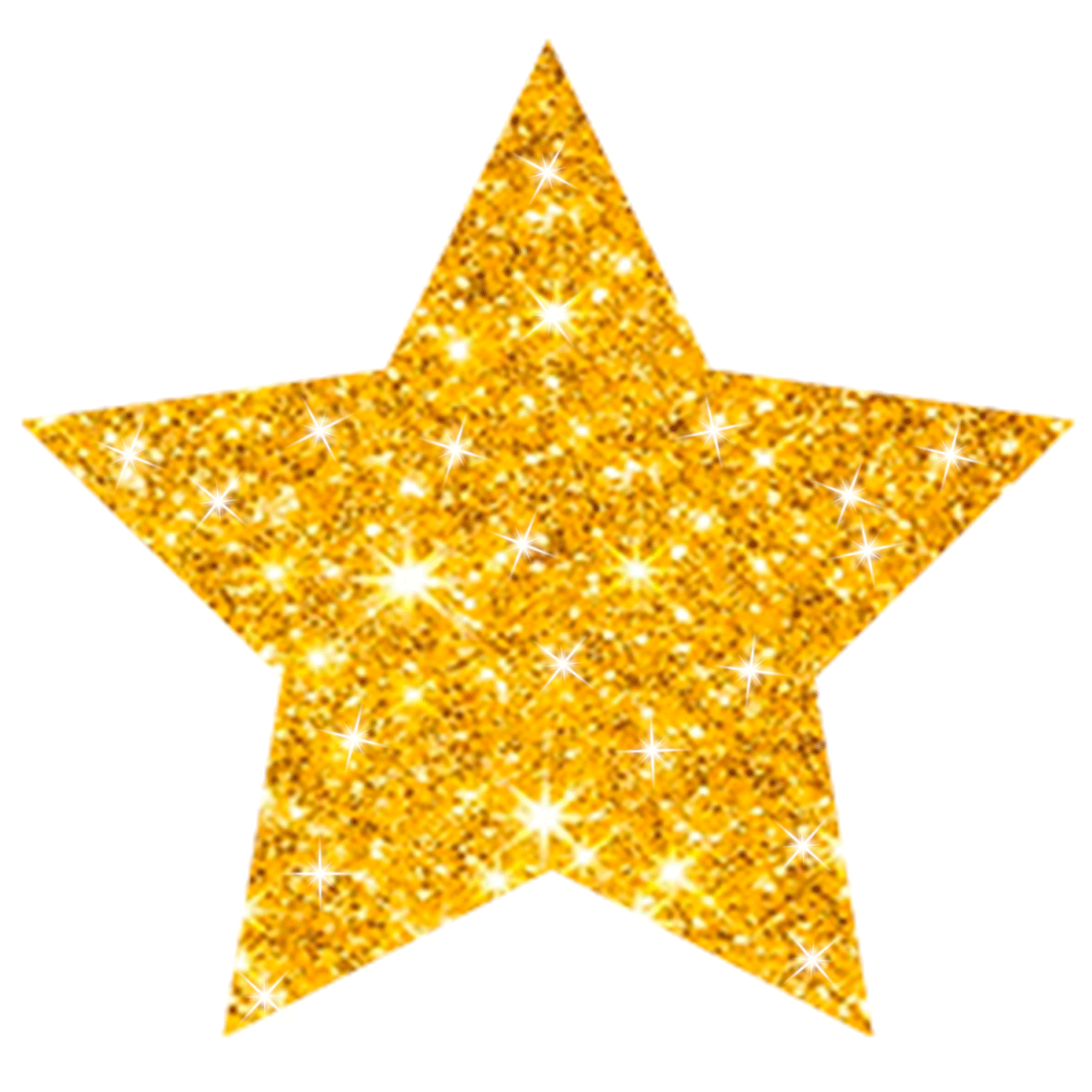 МИССИЯ И ВИДЕНИЕ
Создание условий для достижения успеха
обеспечение фундамента образования для дальнейшего развития
КОМПЕТЕНЦИИ
Опытный педагогический состав
Безопасность
Развитая инфраструктура
Преемственность поколений
КУЛЬТУРА
Сохранение традиций и ритуалов (посвящение в гимназисты, фестивали «Многонациональное Приморье», «Лидер», благотворительные ярмарки, патронаж учреждений социального обслуживания)
БЫТЬ ПРИМЕРОМ В СФЕРЕ ОБРАЗОВАНИЯ
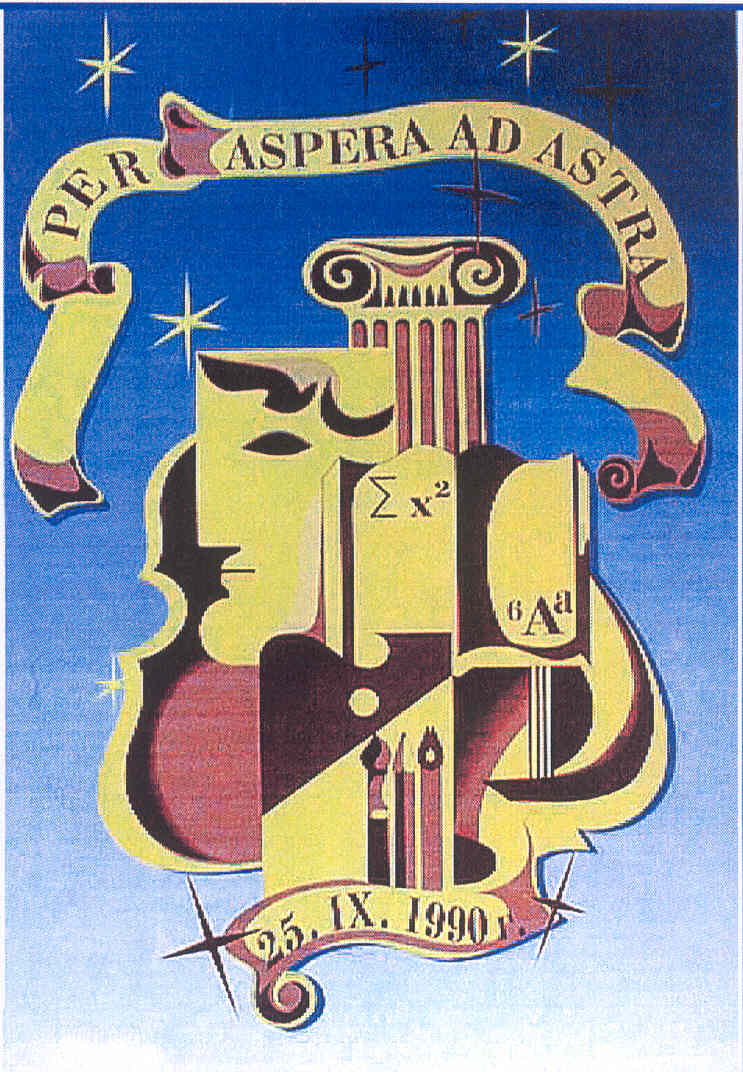 Муниципальное бюджетное общеобразовательное учреждение
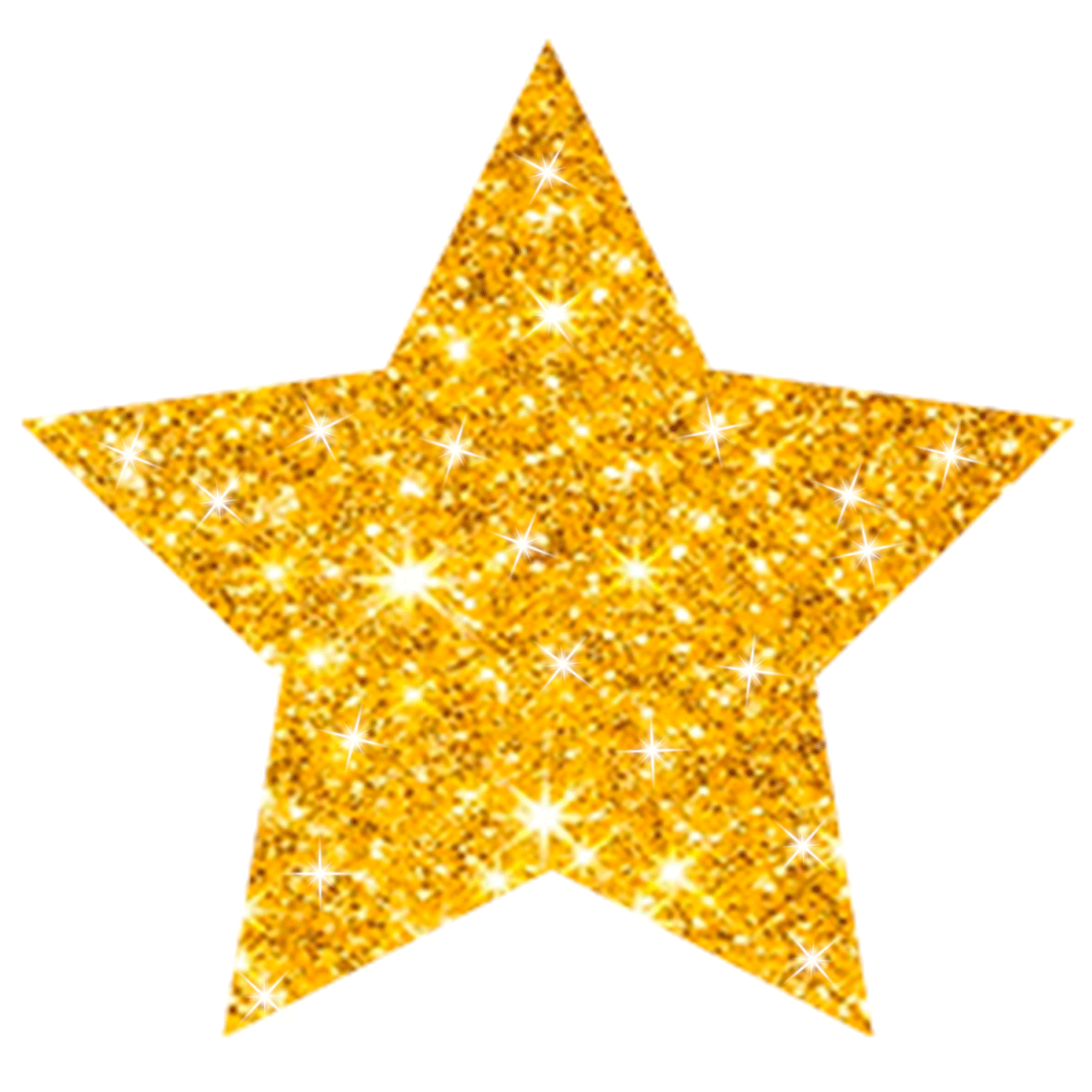 «Гимназия №2 г. Владивостока»
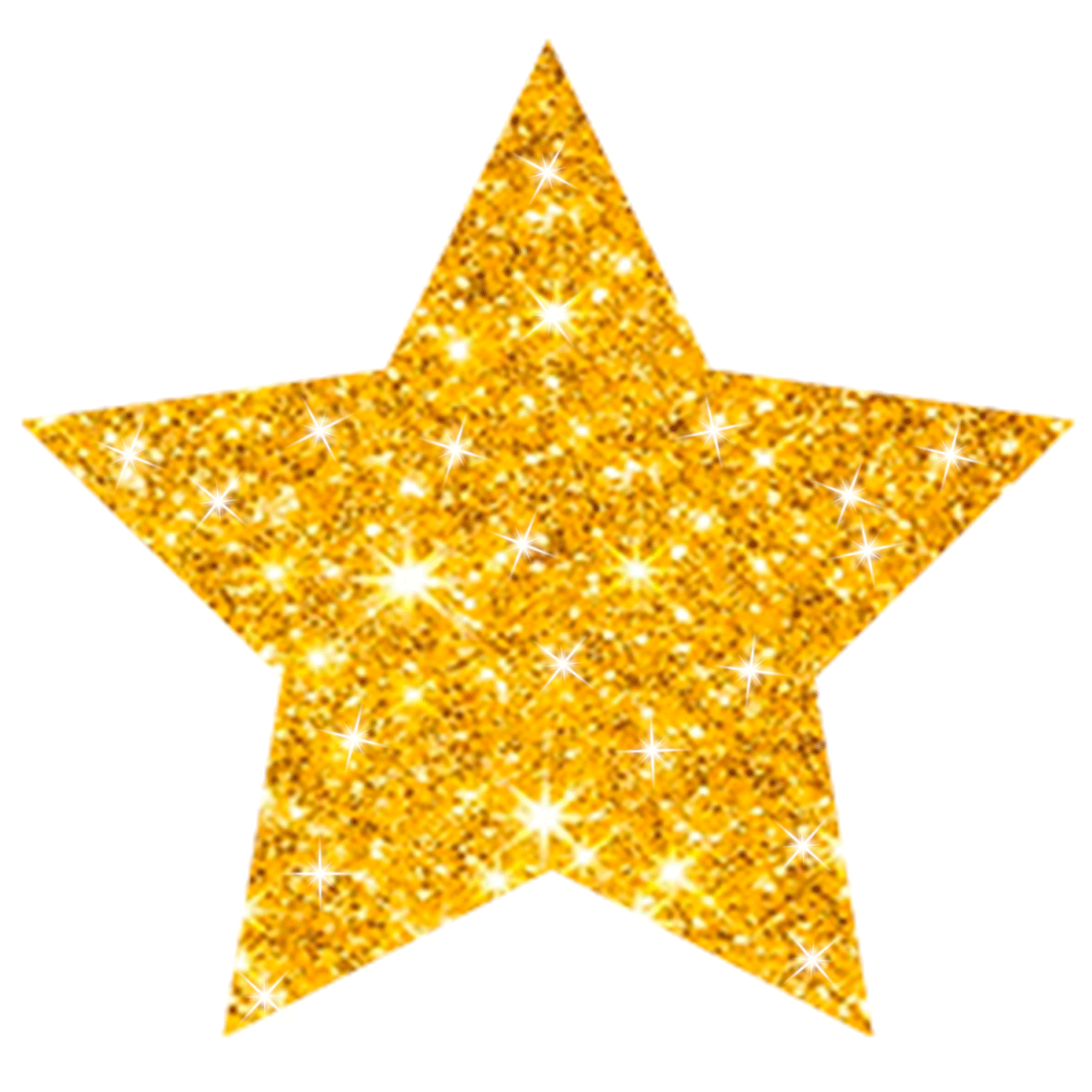 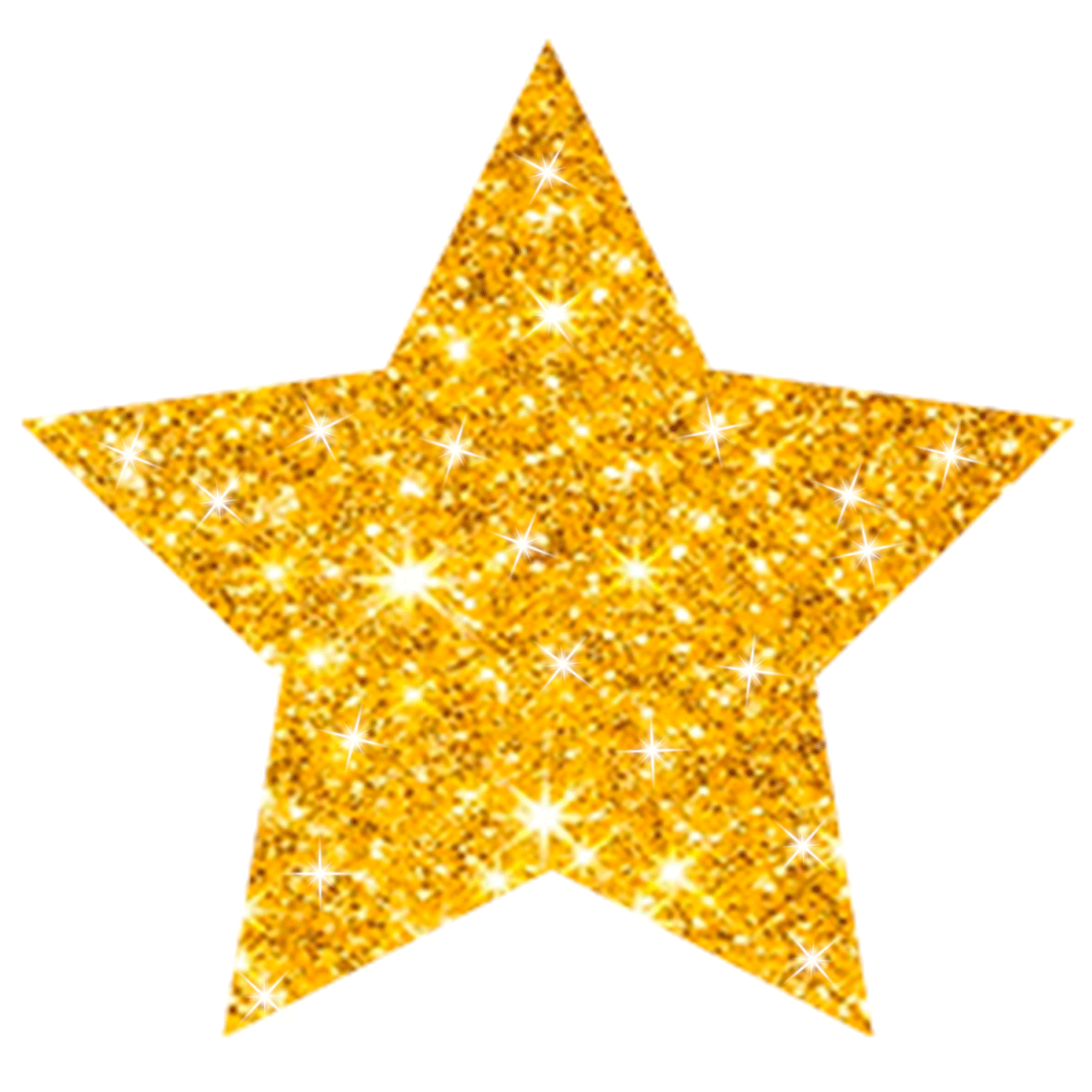 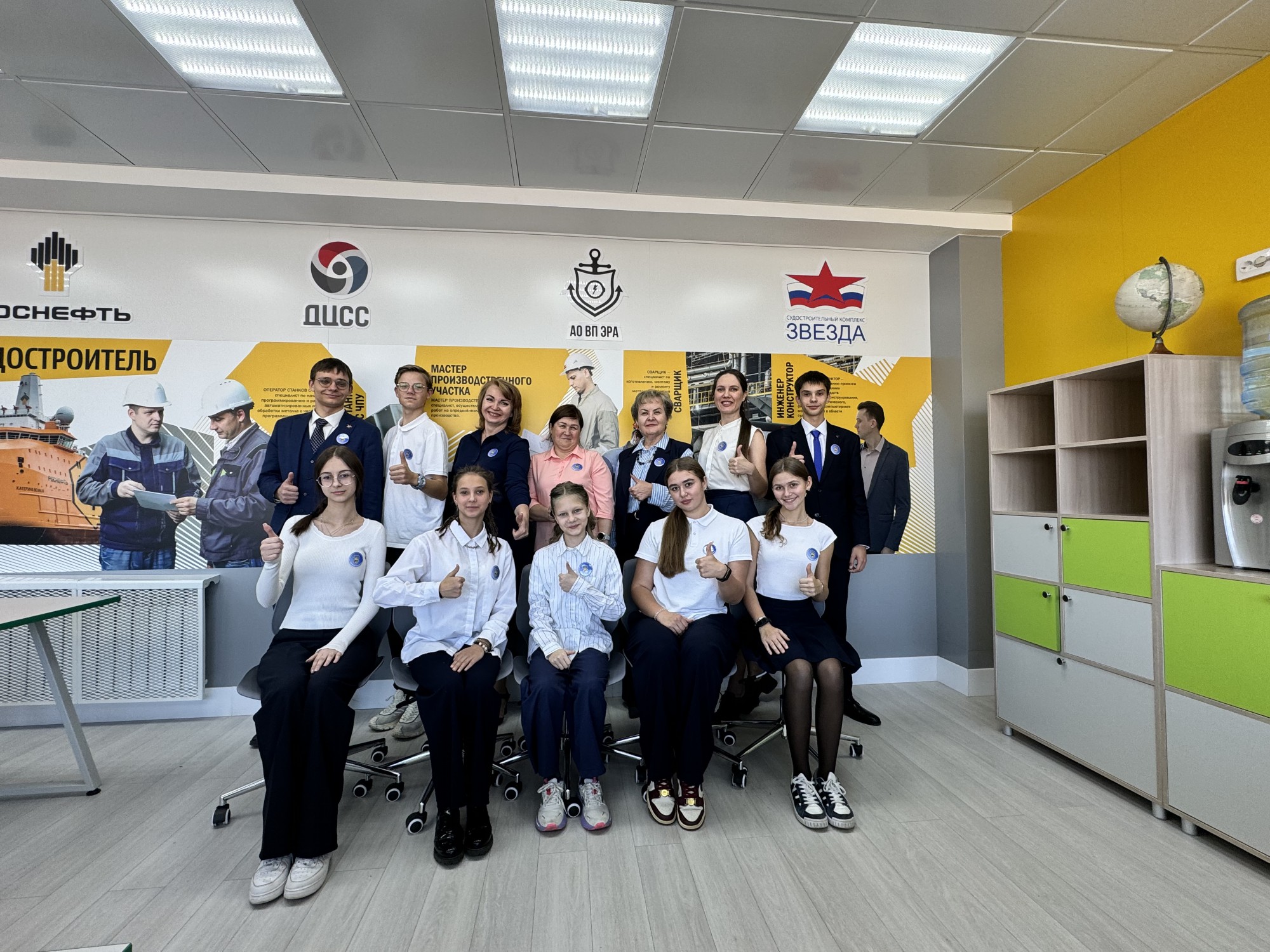 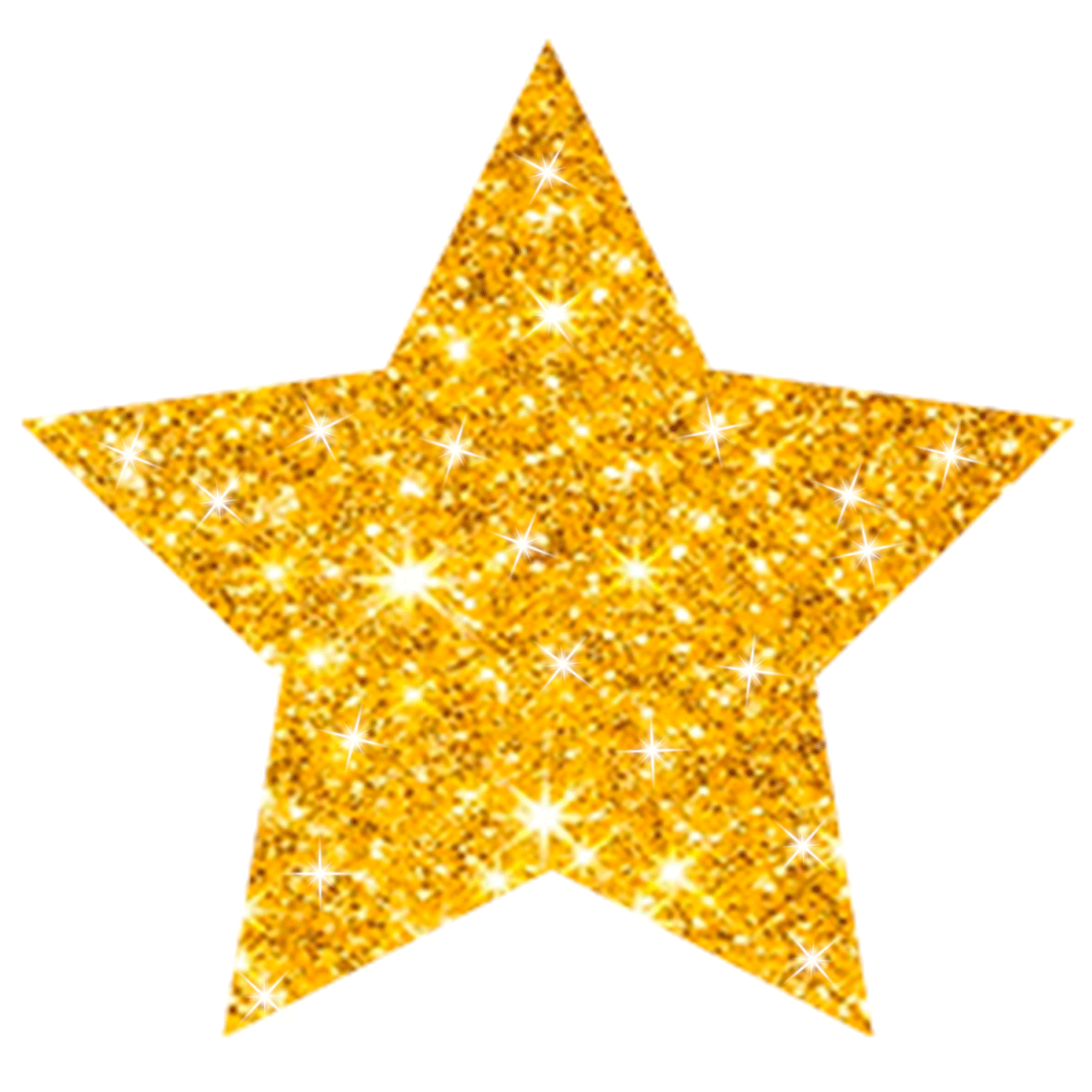 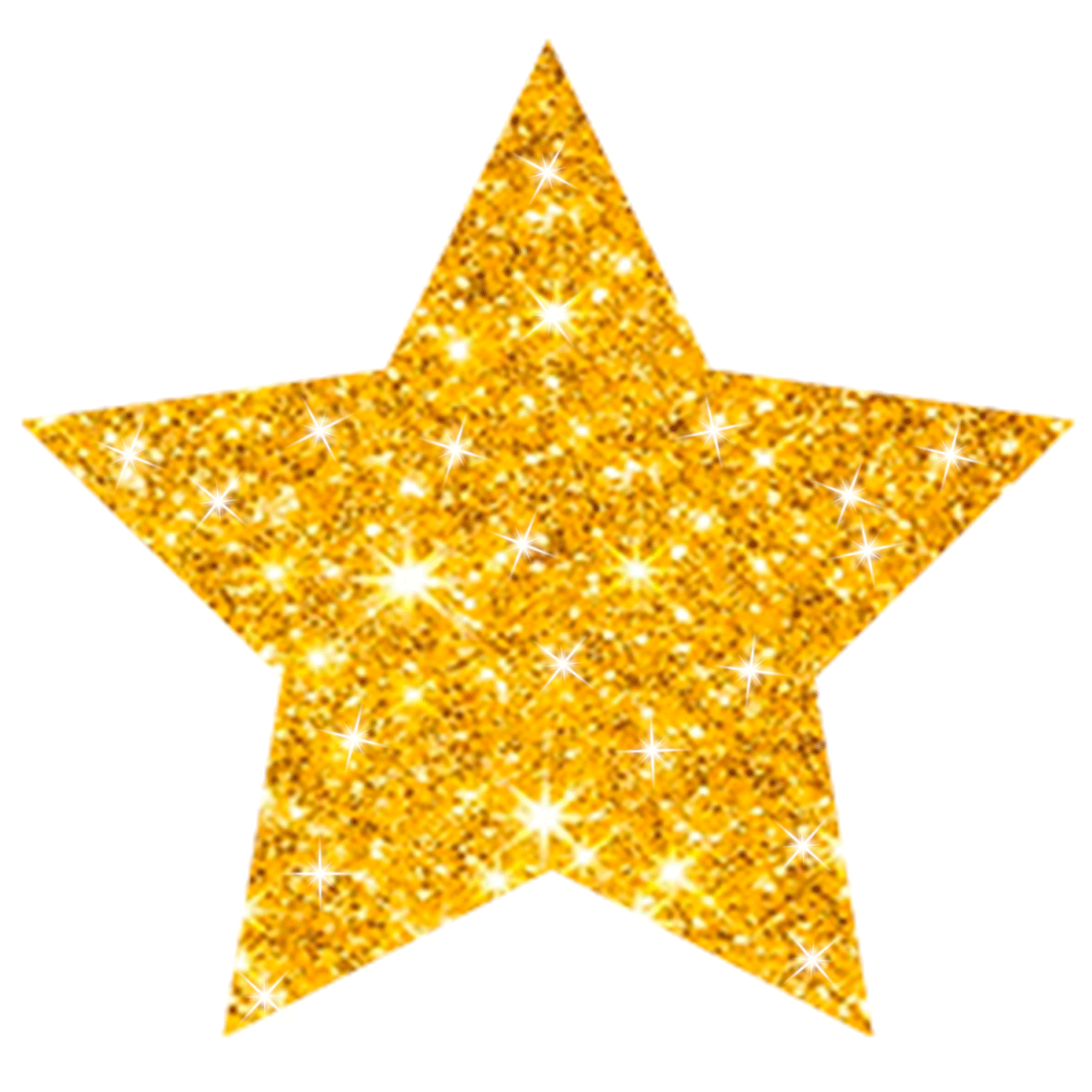